いわて女性の活躍促進連携会議　
けんせつ小町部会
～　メール配信のお知らせと御登録のお願い　～
いわて女性の活躍促進連携会議けんせつ小町部会では、建設産業の担い手確保のための一環として、建設産業における女性の就業割合を増やすことを目的に建設産業における女性の活躍支援のための総合的な取組を進めています。
　今般、けんせつ小町部会における活動報告や県が主催する女性活躍関連の各種セミナー、補助金等の御案内等のため、メール配信を行います。
　つきましては、下記注意事項を御確認のうえ、配信を希望する場合は、必要事項を御記入いただき、事務局あてメール・FAX又は下記QRコードよりお申込みください。

　建設企業の女性活躍に向け、役立つ情報を積極的に発信しますので、ぜひ御登録のほど、よろしくお願いいたします。
【注意事項】
　・　メールアドレス等の個人情報は本メールの配信以外の目的での使用はいたしません。
　・　個人情報は、県土整備部建設技術振興課が厳重に管理し、漏えい、紛失、不正流用、
　　改ざん等の防止のために必要かつ適切な措置を講じます。
　・　メールの配信先の変更及び配信停止を御希望の場合は、事務局までお問い合わせく
　　ださい。
--------メール登録の申込み--------
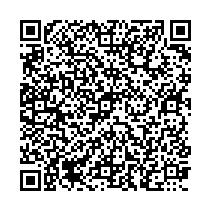 〒
右のQRコードからパソコン、スマートフォン等でお申込み可能です。
（岩手県電子申請・届出システムのページが開きます）
メール又はFAXによるお申込みを御希望の場合は下記の必要事項を記載して送付してください。
【事務局（お問い合わせ先）】
岩手県県土整備部建設技術振興課建設業振興担当
TEL：019-629-5954　　FAX：019-629-2052　　E-mail：AG0002@pref.iwate.jp